Панель методик и технологий образовательной практики объединения 
«Юные друзья пожарных»
Подготовила педагог дополнительного 
образования МОБУ ДО СЮТ г.Баймак 
Республики Башкортостан
Ямгурсина Резида Раисовна
Цель программы «Юные друзья пожарных» является:
привитие элементарных знаний и навыков в области пожарной безопасности, привлечение обучающихся к пожарно-профилактический деятельности

Содержание строится на принципах личностно-ориентированного образования. Методы и формы подобраны с учётом возрастных и физиологических особенностей адресата программы, соответствуют поставленным цели и задачам. 

На занятиях используются словесные, наглядные, игровые, практические методы.

Кроме  занятий, бесед, проводится тестирование, обучающие игры,  соревнования среди дружин юных пожарных района,  решение ситуационных задач и агитационная деятельность.
Формы организации занятий: 
индивидуальные, групповые, микрогрупповые.
Форма обучения: очная, с применением дистанционных образовательных технологий. 
Программа в очной форме обучения реализуется на базе школы. 
Дистанционная форма обучения реализуется в группе социальной сети «ВКонтакте», мессенждер Zoom.

 Являются обязательными практические занятия, проводимые совместно с МЧС г. Баймак , по изучаемым темам, экскурсии в пожарную часть, спортивные тренировки по пожарно- прикладному спорту.
Обучающиеся посещают пожарную часть города  Баймак, 
где  показывают ребятам пункт связи депо, технику.
 Такие экскурсии вызывают большой интерес у детей к профессии пожарного.
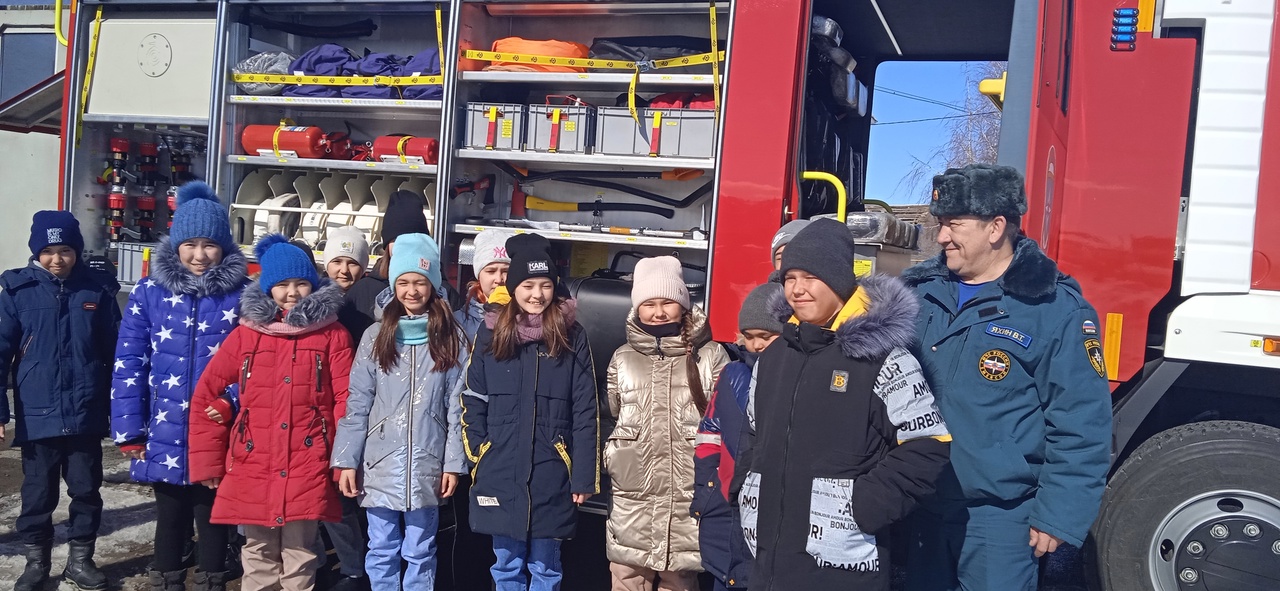 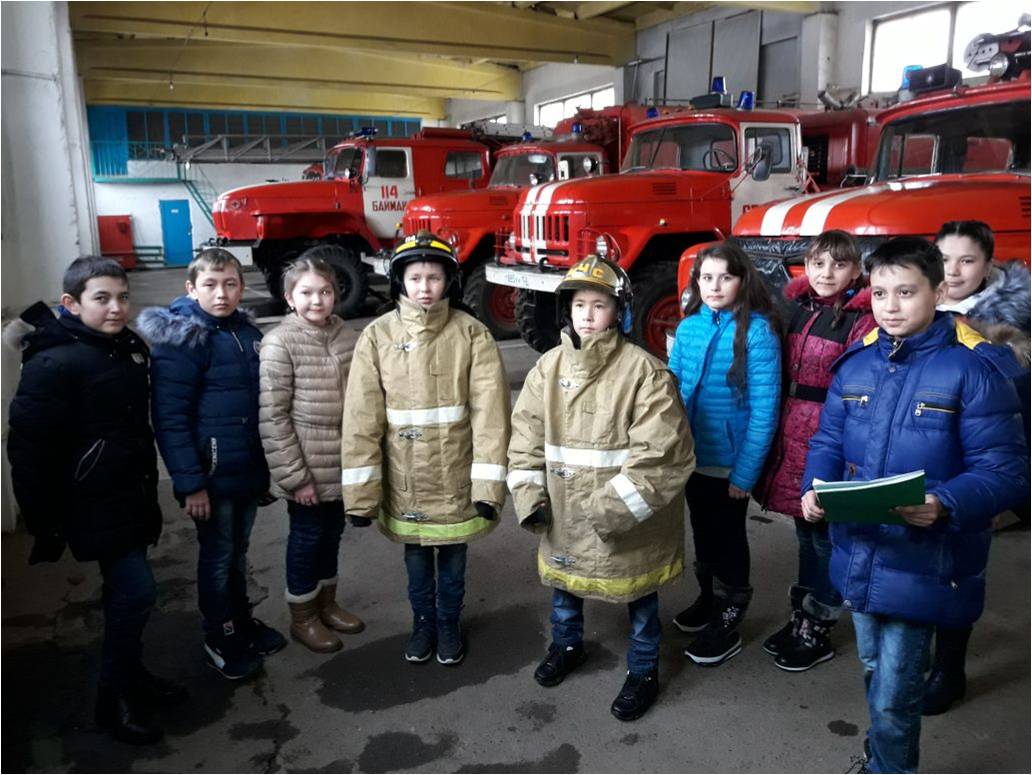 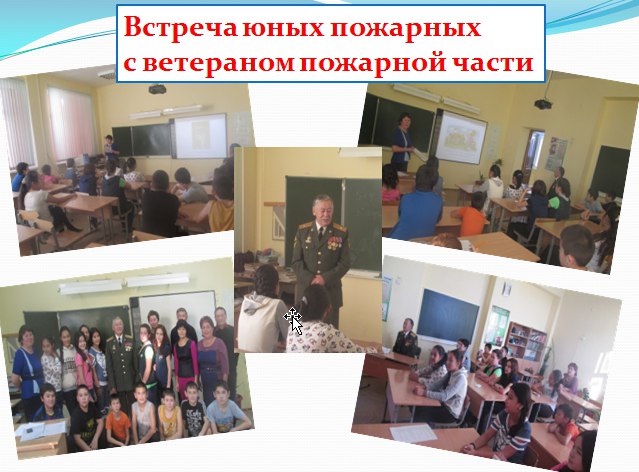 Обучающиеся объединения «Юные друзья пожарных» активно  занимаются агитационной работой по пожарной безопасности.
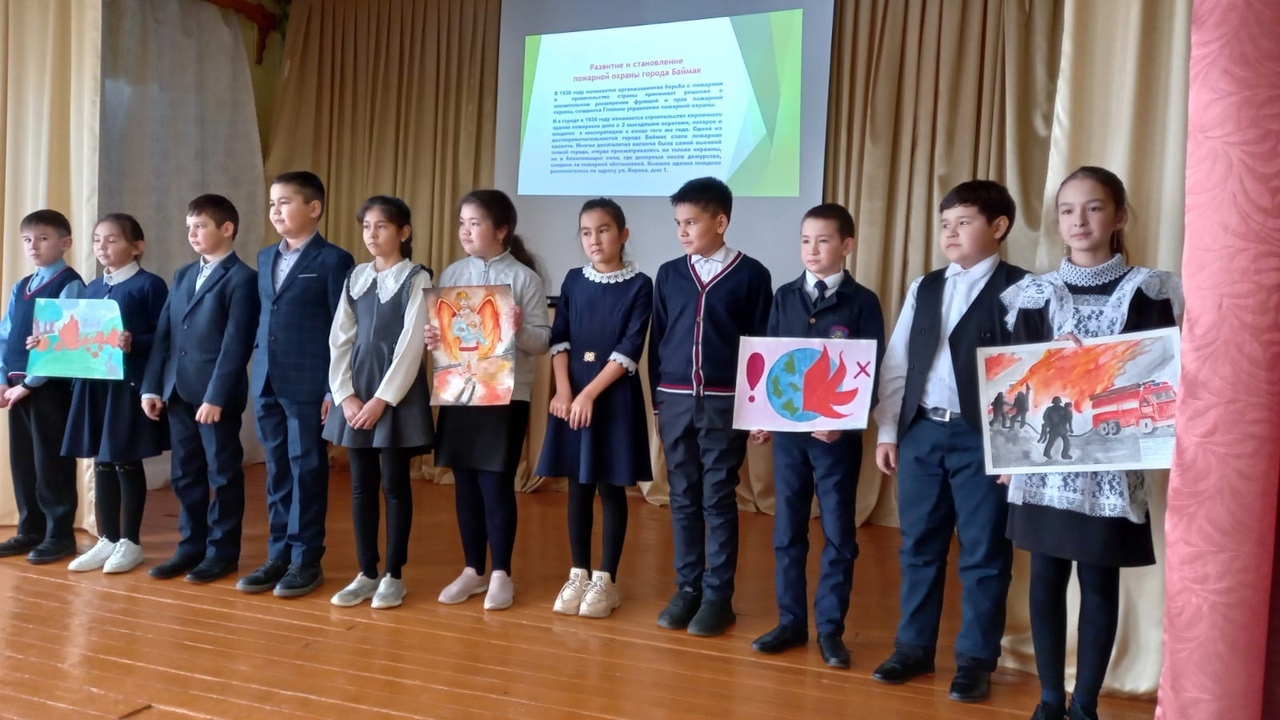 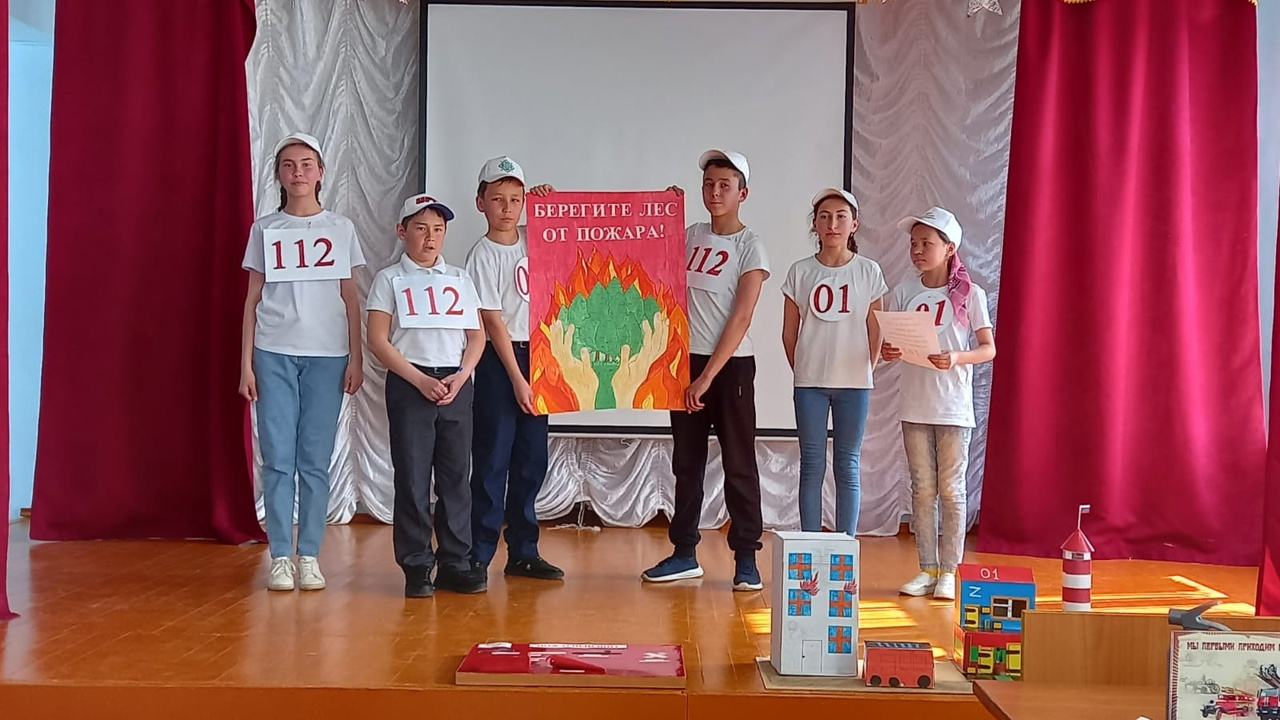 Исследовательский метод.
Проектная деятельность.
-Республиканский этап научно-исследовательского проекта по пожарной безопасности «Мир глазами детей»,  Исхакова  Гулькай, призер, 2018 г. и 2020 г.

-Республиканский конкурс журналистических работ «Пожарная каланча» в номинации «Лучший материал», Аминева Назуль, победитель, 2019 г.

-Республиканский этап научно-исследовательского проекта по пожарной безопасности «Мир глазами детей»,  Султанова Мила, призер, 2022 г.
Являются обязательными практические занятия, проводимые совместно с МЧС г. Баймак, по изучаемым темам, спортивные тренировки по пожарно- прикладному спорту.
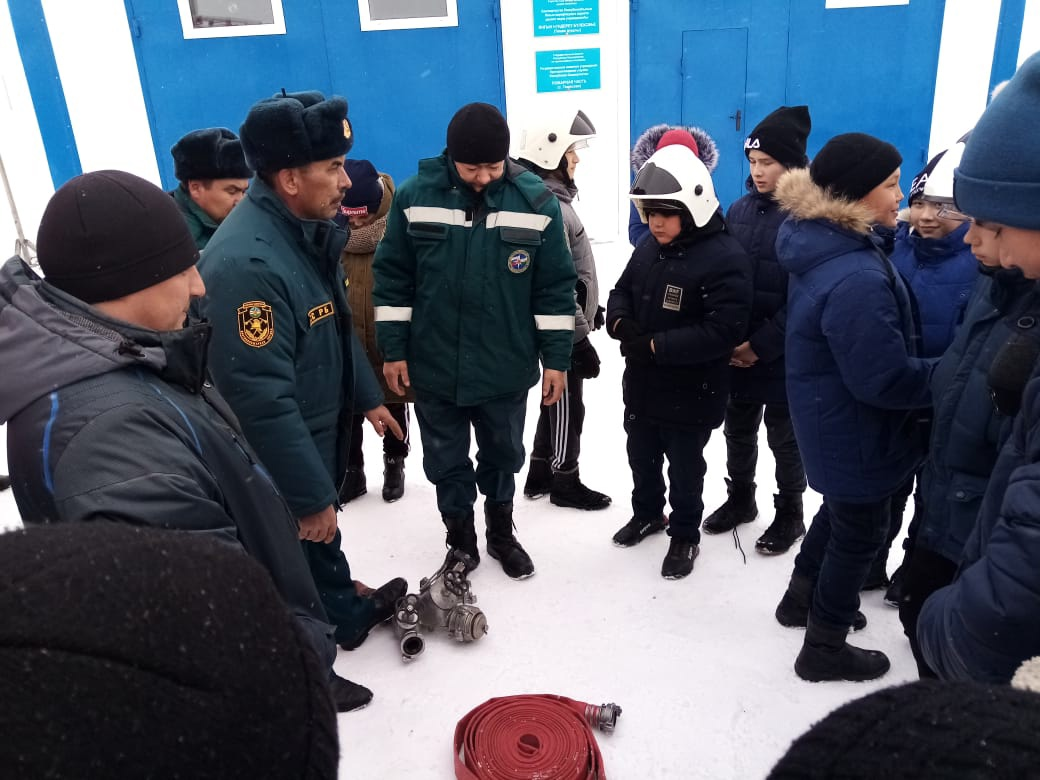 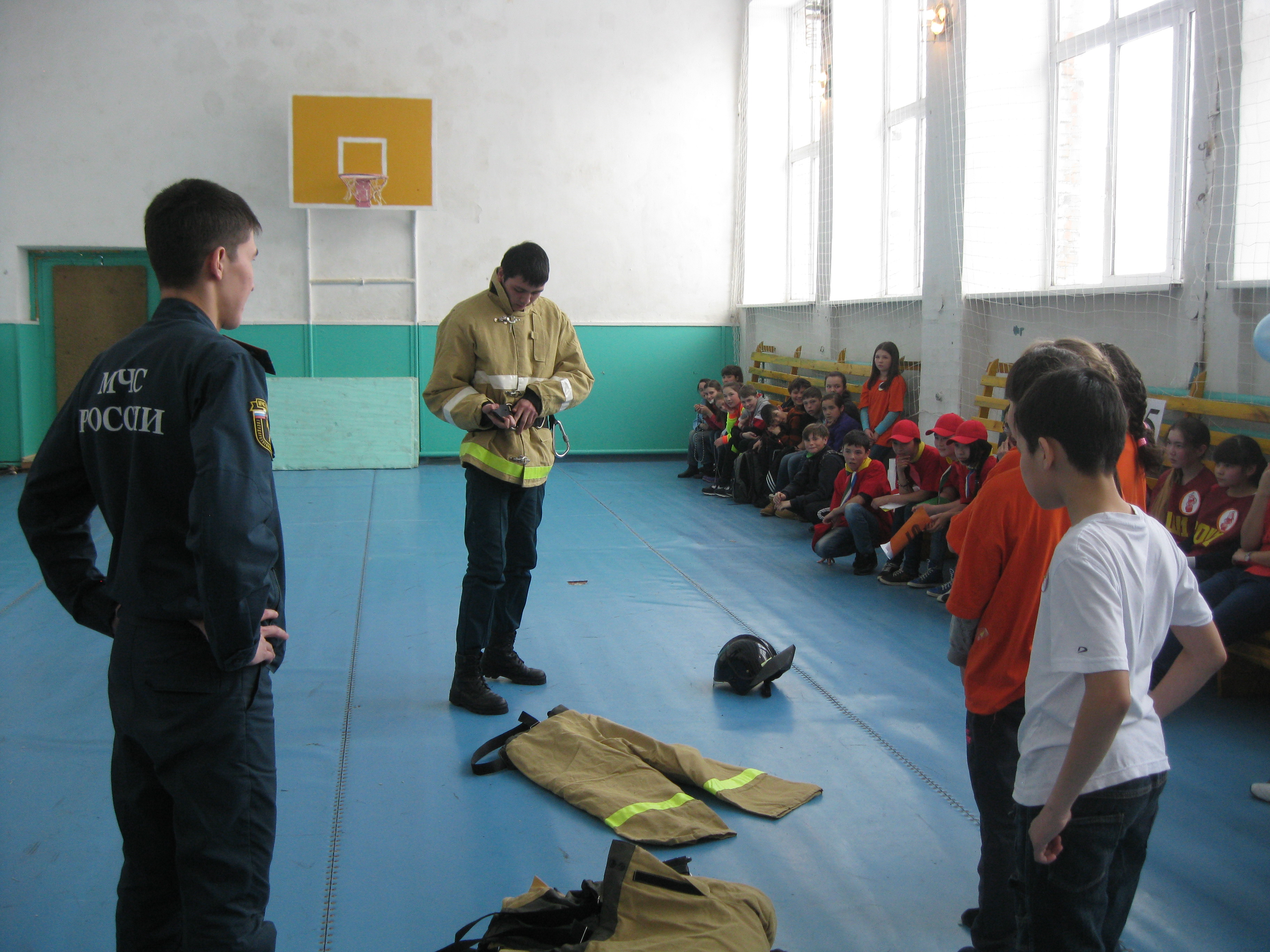 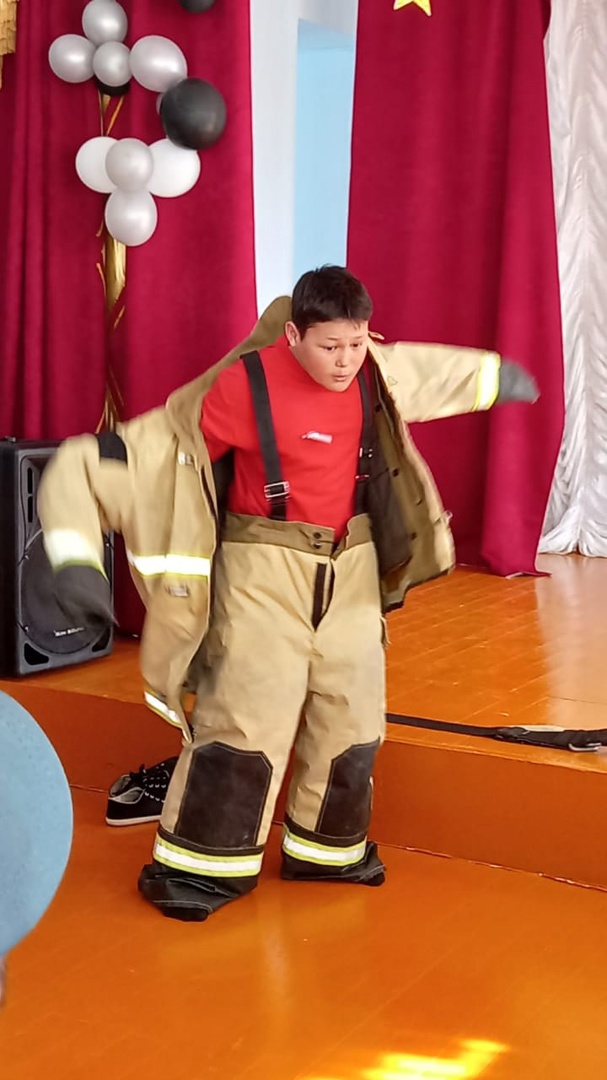 Игровые методы
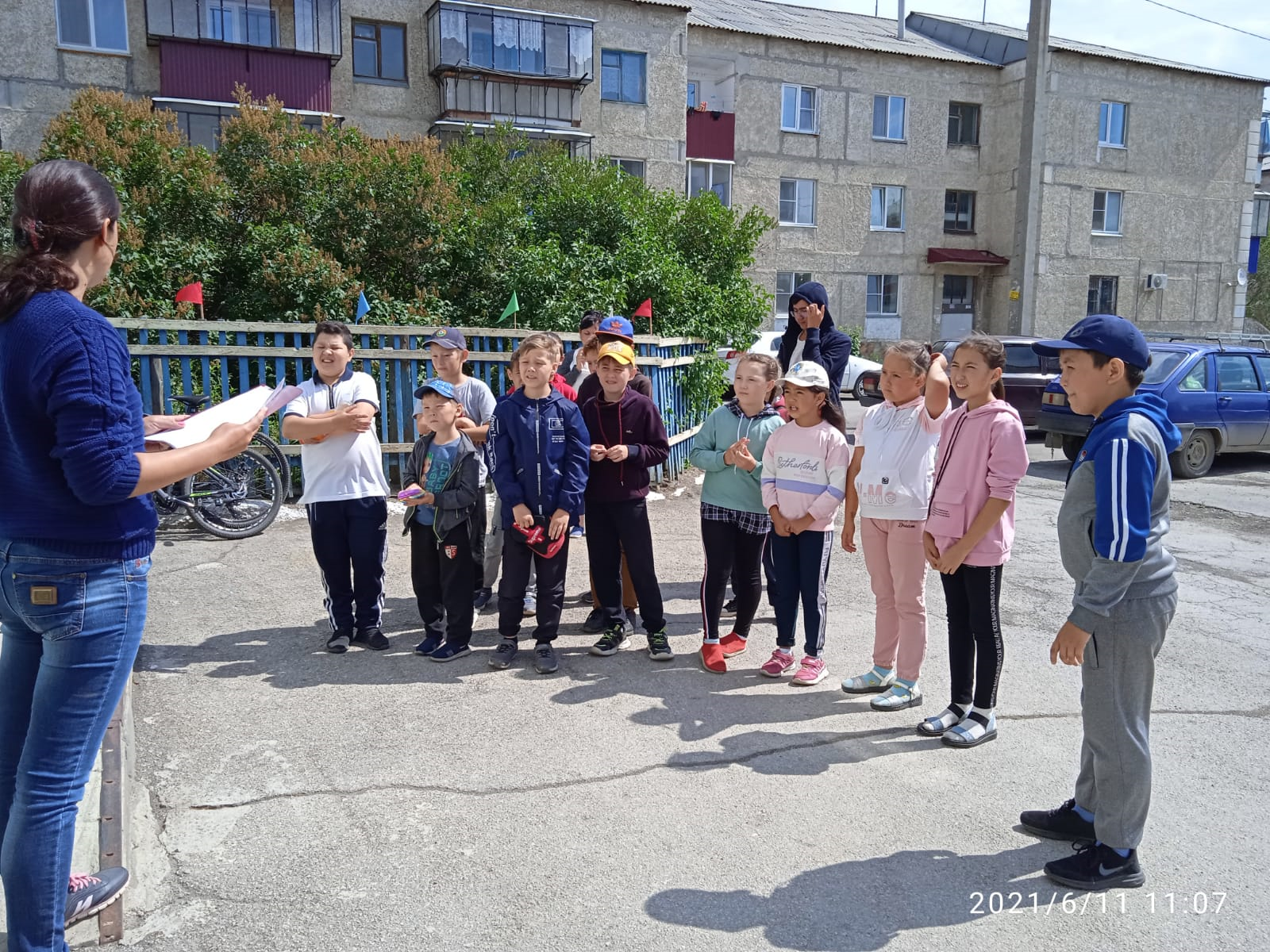 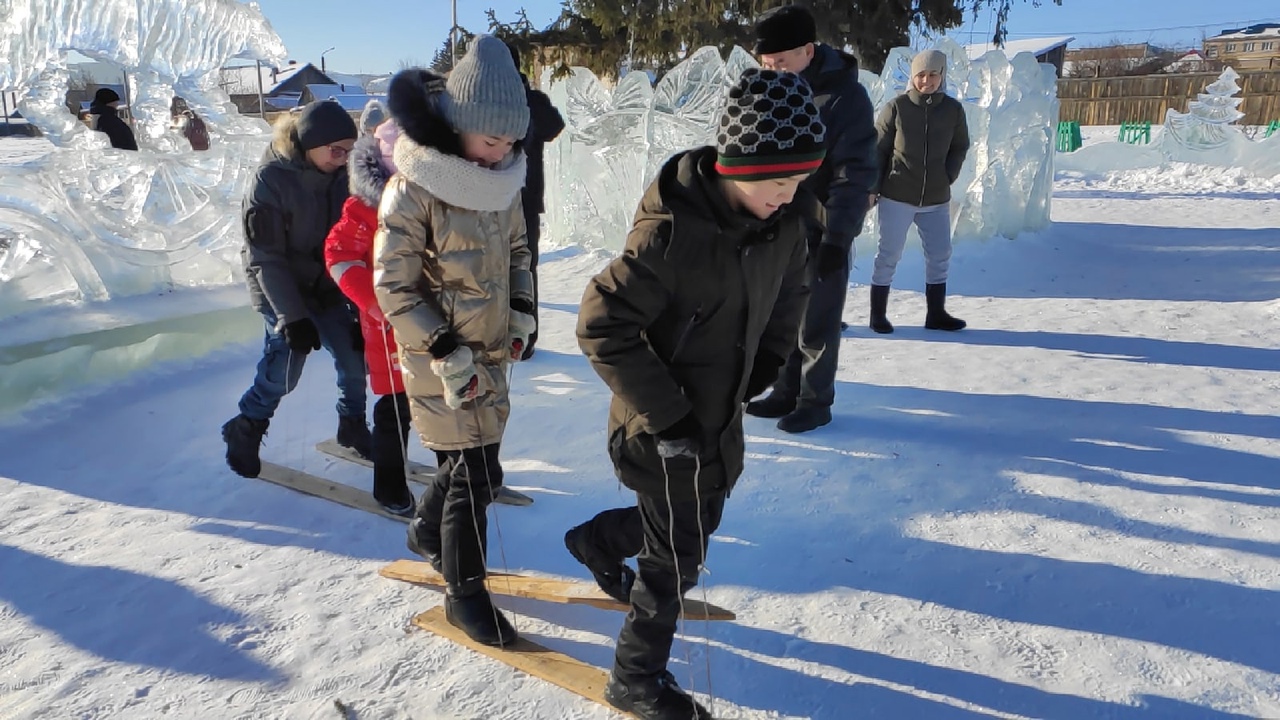 В занятиях обучающиеся делают макеты, поделки по пожарной безопасности и участвуют в различных конкурсах
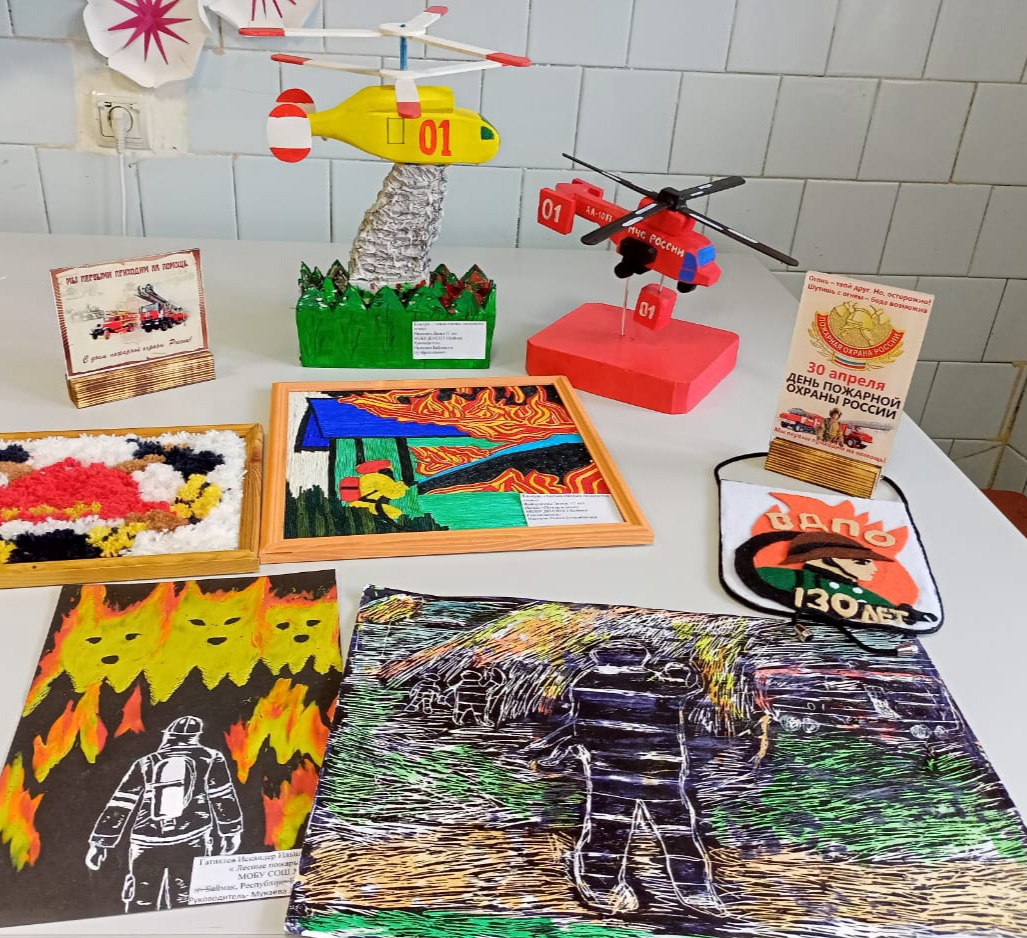 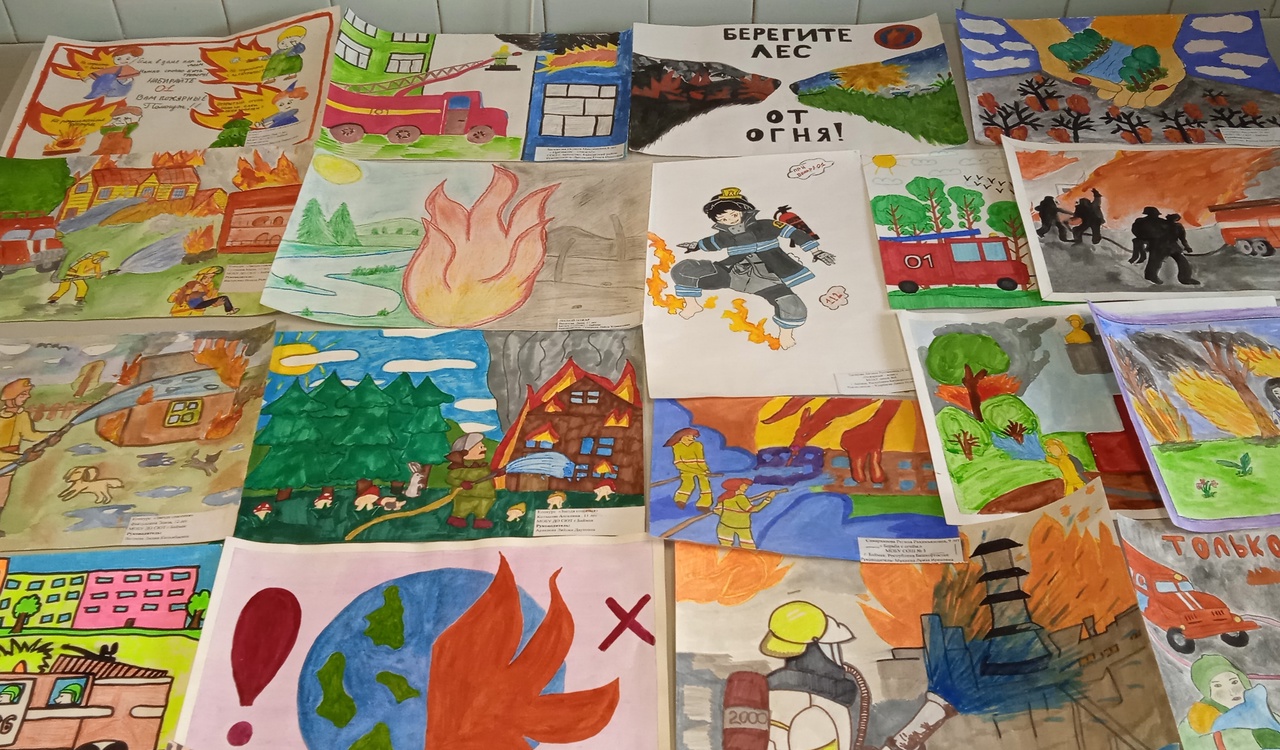